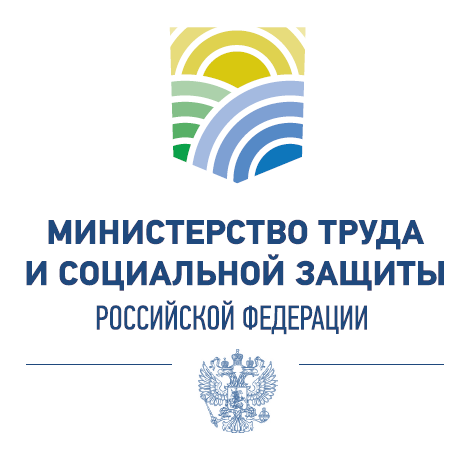 ФОРМИРОВАНИЕ ПРАВОВЫХ ИНСТИТУТОВ СПЕЦИАЛЬНОЙ  ОЦЕНКИ УСЛОВИЙ ТРУДА
Директор Департамента условий и охраны труда 
Министерства труда и социальной защиты Российской Федерации
Валерий Анатольевич Корж
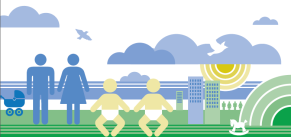 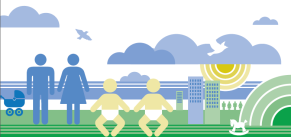 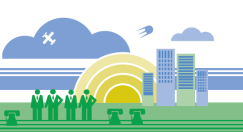 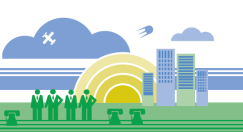 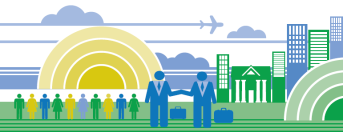 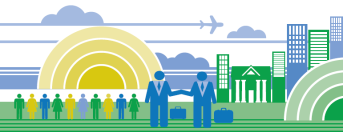 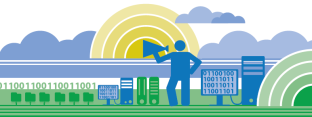 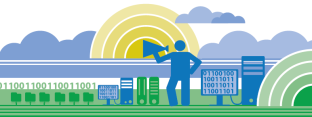 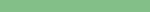 ПЕРВЫЙ ШАГ
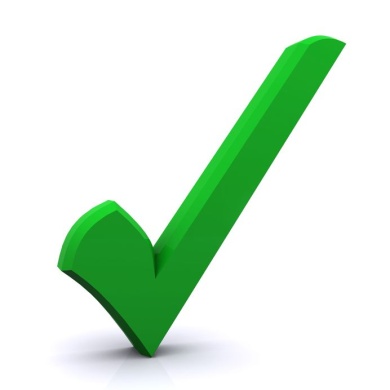 С 1 января 2014 г. введен единый универсальный инструмент оценки условий труда на рабочих местах – СПЕЦИАЛЬНАЯ ОЦЕНКА УСЛОВИЙ ТРУДА

Принят Федеральный закон
 от 28 декабря 2013 г. № 426-ФЗ «О специальной оценке условий труда»
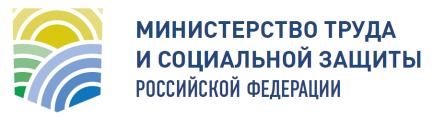 2
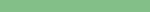 ФОРМИРОВАНИЕ НОРМАТИВНОЙ ПРАВОВОЙ БАЗЫ ДЛЯ РЕАЛИЗАЦИИ ФЕДЕРАЛЬНОГО ЗАКОНА «О СПЕЦИАЛЬНОЙ ОЦЕНКЕ УСЛОВИЙ ТРУДА»
4 ОСНОВНЫХ НАПРАВЛЕНИЯ
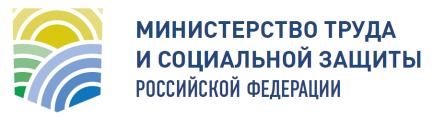 3
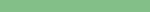 ФОРМИРОВАНИЕ ЕДИНЫХ ПРОЦЕДУР ПРОВЕДЕНИЯ СПЕЦИАЛЬНОЙ ОЦЕНКИ УСЛОВИЙ ТРУДА
Приказы Минтруда России

От 24 января 2014 г. № 33н  «Об утверждении Методики проведения специальной оценки условий труда, Классификатора вредных и (или) опасных производственных факторов, формы отчета о проведении специальной оценки условий труда и инструкции по ее заполнению»
От 7 февраля 2014 г. № 80н «О форме и порядке подачи декларации соответствия условий труда государственным нормативным требованиям охраны труда, порядке формирования и ведения реестра деклараций соответствия условий труда государственным нормативным требованиям охраны труда» 
От 3 июля 2014 г. № 436н «Об утверждении порядка передачи результатов проведения специальной оценки условий труда» 
От 12 августа 2014 г. 549н «Об утверждении Порядка проведения государственной экспертизы условий труда»
 От 22 сентября 2014 г. № 652н «Об утверждении Порядка рассмотрения разногласий по вопросам проведения экспертизы качества специальной оценки условий труда, несогласия работников, профессиональных союзов, их объединений, иных уполномоченных работниками представительных органов, работодателей, их объединений, страховщиков, территориальных органов федерального органа исполнительной власти, уполномоченного на проведение федерального государственного надзора за соблюдением трудового законодательства и иных нормативных правовых актов, содержащих нормы трудового права, с результатами экспертизы качества специальной оценки условий труда» 
От 5 декабря 2014 г. № 976н «Об утверждении методики снижения класса (подкласса) условий труда при применении работниками, занятыми на работах с вредными условиями труда, эффективных средств индивидуальной защиты, прошедших обязательную сертификацию в порядке, установленном соответствующим техническим регламентом»
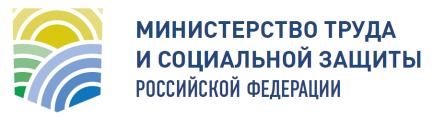 4
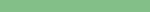 УСТАНОВЛЕНИЕ ПОРЯДКА ДОПУСКА К ДЕЯТЕЛЬНОСТИ ПО ПРОВЕДЕНИЮ 
СПЕЦИАЛЬНОЙ ОЦЕНКИ УСЛОВИЙ ТРУДА
Постановление Правительства Российской Федерации от 30 июня 2014 г. № 599 «О порядке допуска организаций к деятельности по проведению специальной оценки условий труда, их регистрации в реестре организаций, проводящих специальную оценку условий труда, приостановления и прекращения деятельности по проведению специальной оценки условий труда, а также формирования и ведения реестра организаций, проводящих специальную оценку условий труда»
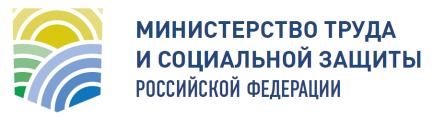 5
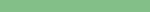 ФОРМИРОВАНИЕ ПРОФЕССИОНАЛЬНОГО СООБЩЕСТВА ЭКСПЕРТОВ
Постановление Правительства Российской Федерации от 3 июля 2014 г. № 614 «О порядке аттестации на право выполнения работ по специальной оценке условий труда, выдачи сертификата эксперта на право выполнения работ по специальной оценке условий труда и его аннулирования»
Приказы Минтруда России

От 24 января 2014 г. № 32н «Об утверждении формы сертификата эксперта на право выполнения работ по специальной оценке условий труда, технических требований к нему,  инструкции по заполнению бланка сертификата эксперта на право выполнения работ по специальной оценке условий труда и Порядка формирования и ведения реестра экспертов организаций, проводящих специальную оценку условий труда»
 От 25 июля 2014 г. № 482  «Об организации работы по проведению дистанционного тестирования лиц, претендующих на получение сертификата эксперта на право выполнения работ по специальной оценке условий труда»
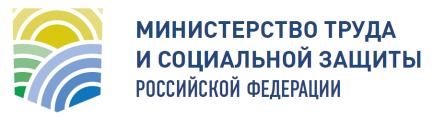 6
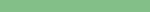 УЧЕТ ОСОБЕННОСТЕЙ ПРОВЕДЕНИЯ СПЕЦИАЛЬНОЙ ОЦЕНКИ УСЛОВИЙ ТРУДА В ОРГНИЗАЦИЯХ ОТДЕЛЬНЫХ ВИДОВ ДЕЯТЕЛЬНОСТИ
Постановление Правительства Российской Федерации от 14 апреля 2014 г. № 290 «Об утверждении Перечня рабочих мест в организациях, осуществляющих отдельные виды деятельности, в отношении которых специальная оценка условий труда проводится с учетом особенностей»
Приказы Минтруда России
 От 14 ноября 2014 г. №  882н «Об утверждении особенностей проведения специальной оценки условий труда на рабочих местах работников, перечень профессий и должностей которых утвержден постановлением Правительства Российской Федерации от 28 апреля 2007 г. № 252» (работники культуры)
 От 3 декабря 2014 г. № 969н «Об утверждении особенностей проведения специальной оценки условий труда на рабочих местах членов экипажей морских судов, судов внутреннего плавания и рыбопромысловых судов»
 Минтрудом России ведется разработка 8 проектов приказов, 3 проекта приказа Минтруда России готовятся к утверждению, 2 проекта приказа Минтруда России проходят общественное обсуждение в рамках ОРВ, ведется разработка 3 проектов приказов Минтруда России
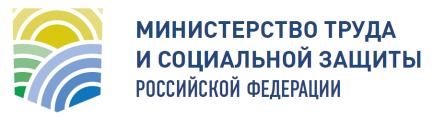 7
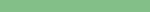 ФОРМИРОВАНИЕ НОРМАТИВНОЙ ПРАВОВОЙ БАЗЫ ДЛЯ РЕАЛИЗАЦИИ ФЕДЕРАЛЬНОГО ЗАКОНА «О СПЕЦИАЛЬНОЙ ОЦЕНКЕ УСЛОВИЙ ТРУДА»
Принято 4 постановления Правительства Российской Федерации и 14 приказов Минтруда России, требуется принятие 10
 приказов Минтруда России
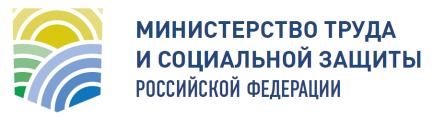 8
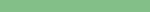 МЕТОДИКА ПРОВЕДЕНИЯ СПЕЦИАЛЬНОЙ ОЦЕНКИ УСЛОВИЙ ТРУДА
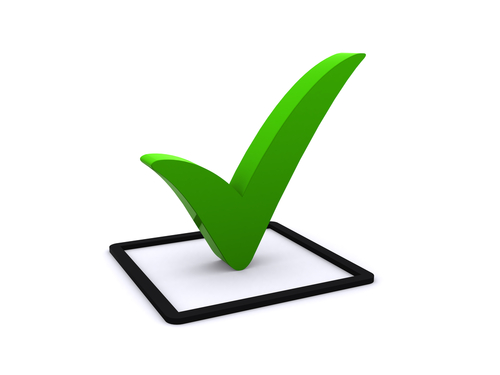 Методика проведения специальной оценки условий труда, Классификатор вредных и (или) опасных производственных факторов, форма отчета о проведении специальной оценки условий труда и инструкция по ее заполнению, утверждены приказом Минтруда России от 24 января 2014 г. № 33н
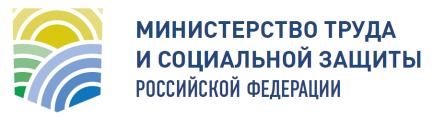 9
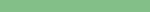 МОНИТОРИНГ РЕАЛИЗАЦИИ МЕТОДИКИ ПРОВЕДЕНИЯ СПЕЦИАЛЬНОЙ ОЦЕНКИ УСЛОВИЙ ТРУДА
Представители ФОИВ, ФНПР, РСПП, отраслевых объединений профсоюзов и работодателей, научных институтов в области охраны труда
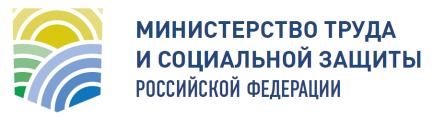 10
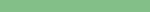 МОНИТОРИНГ РЕАЛИЗАЦИИ МЕТОДИКИ ПРОВЕДЕНИЯ СПЕЦИАЛЬНОЙ ОЦЕНКИ УСЛОВИЙ ТРУДА
11
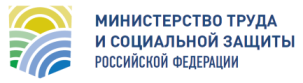 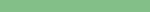 МОНИТОРИНГ РЕАЛИЗАЦИИ МЕТОДИКИ ПРОВЕДЕНИЯ СПЕЦИАЛЬНОЙ ОЦЕНКИ УСЛОВИЙ ТРУДА
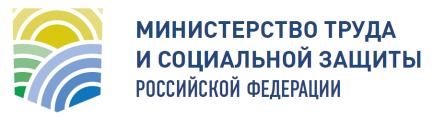 12
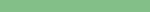 МОНИТОРИНГ РЕАЛИЗАЦИИ МЕТОДИКИ ПРОВЕДЕНИЯ СПЕЦИАЛЬНОЙ ОЦЕНКИ УСЛОВИЙ ТРУДА
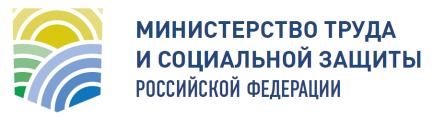 13
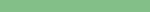 ВТОРОЙ ШАГ
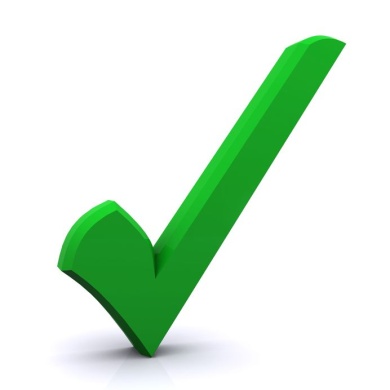 Подготовка предложений по реализации в законодательстве Российской Федерации перехода от доктрины абсолютной безопасности к оценке приемлемого риска
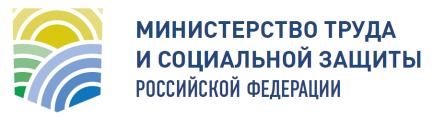 14
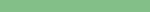 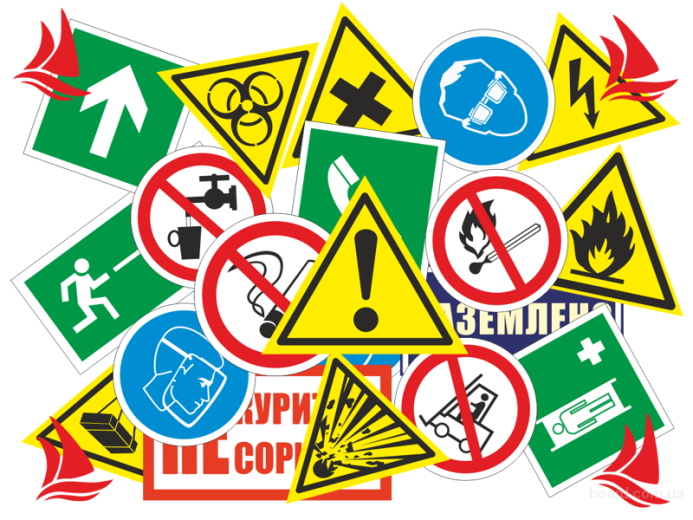 БЫЛО!
Концепция абсолютной безопасности - полное устранение факторов, способных оказать нежелательное воздействие на организм
Любая деятельность потенциально опасна - невозможно обеспечить нулевой риск
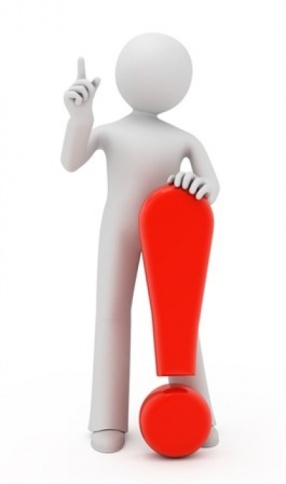 Переход от доктрины абсолютной безопасности к оценке приемлемого риска
НЕОБХОДИМО!
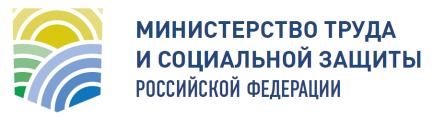 15
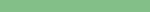 ТРЕТИЙ ШАГ
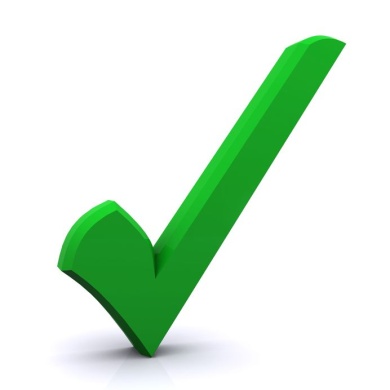 Выявление архаичных производств с «грязными» технологиями и устаревшим оборудованием, являющимся источником вредных факторов, и разработка мер по модернизации таких производств
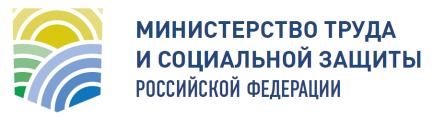 16
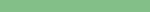 СПЕЦИАЛЬНАЯ ОЦЕНКА РАБОЧИХ МЕСТ ОСНОВНОГО ПЕРСОНАЛА КРУПНЫХ ПРЕДПРИЯТИЙ
ФОИВ, ФНПР, РСПП
Проведение СОУТ на рабочих местах основного персонала крупных предприятий промышленности, транспорта и связи до 31.12.2016
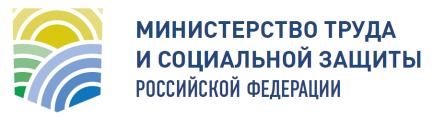 17